Unit 2 Looking Into The FutureReading for Writing
Teaching objectives:
By the end of this period, you will be able to…
1. read magazine columns to understand their textual structure and linguistic characteristics
2. rearn how to ask questions, illustrate points and demonstrate ideas in an argumentative essay.
3. master the general method of argumentative writing.
4. write an argumentative essay on the pros and cons of future scientific and technological development.
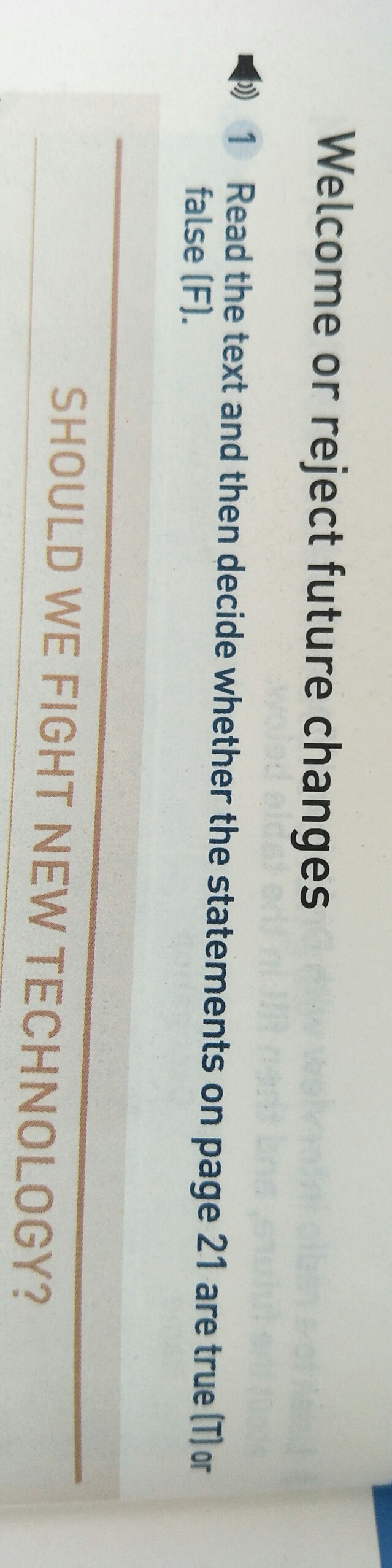 Lead-in
Task1. Look at the theme and answer the following questions.
1.What's your point of view on new technology?
 
2. What are some of the new devices or apps have you been using recently? Are they helpful or distracting?
Lead-in
Task 2 Look at the title and answer the questions.
Should We Fight New Technology?

1. What do you think will be included in the passage?


2. What kind of text is it?
It talks about the question of whether we should be positive or negative for new technology.
It’s an argumentative essay.
Reading for main information
1. Read the text and then decide whether the statements on page are true (T) or false (F).
1.  A person died in an accident while driving a car.  
2. The Amish avoid new technology because they do not  
    want to have good lives.
3. Many disasters have been prevented by weather- 
    tracking computer programmes.
4. Building large networks through social media helps us 
    find new opportunities.
5. The author uses a health monitor to know how much  
  exercise he/she needs.
F
F
F
T
T
Reading for main information
Task2. Answer the following questions about the text.
1. In which paragraphs does the author:
   describe the issue?__________
   give an opinion?___________
   discuss the advantages?___________
  discuss the disadvantages?__________

2. Why did the author decide to write about this topic
Para1
Para4
Para3
Para2
Because the author read a newspaper article and wanted to reflected on it.
Reading for details
Task1. Underline the signpost words or phrases in the text.
This morning, I saw the shocking headline: "Passenger Dies When Car Crashes in Driverless Mode". In the article, various people said that the public should oppose the idea of developing driverless cars. They said that some advances in technology were unnecessary and could even be dangerous. Hence, we should cease accepting technology just because it is new. The newspaper reported that the car company had already apologised for the accident, but the families of the deceased said it was not enough. Nevertheless, the company still claimed that most people would be travelling in driverless cars one day soon.
Reading for details
Task1. Underline the signpost words or phrases in the text.
On the one hand, there are many different groups of people around the world who live happily in the absence of new technology. Probably the most well known are the Amish, a group of Christians living in rural America. They do ...
    On the other hand, new technology has provided people everywhere with many benefits over the years. For example, the latest weather-tracking computer programmes give people lots of warnings about potential natural disasters, which saves many lives. Moreover, the Internet has made it possible for friends and family to keep in touch easily even if they are on opposite sides of the world...
Reading for details
Task1. Underline the signpost words or phrases in the text.
Personally, 1 have benefited quite a lot from technological advances. I found my career as an AI designer through a social media network. My health monitor, which I wear all the time, has also helped me get into the best shape of my life. Of course, when new technology changes the way we live, it can be a scary prospect. Nevertheless, I will always look on the positive side of change and accept it rather than resist it.
Reading for details
Task2. How do these signpost words help tell us the purpose of the paragraphs?
They are used to introduce the pros and cons, and to introduce the author's own opinion.
Reading for the structure and language features
Task1.Reflect the function and signposts of each paragraph.
hence;
neverthrss
introduce the topic
on the one hand
Should we fight new technology?
disadvantages
advantages
on the other hand;for example;moreover
the author's opinion
personally;
nevertheless
Task2. Reread P2-P4, find out the topic sentences and supporting evidence of each para.
Reading for the structure and language features
◎The Amish...◎They advocate a simple life with an emphasis on...◎The Amish’s quality of life is better since
There are many different groups of people around the world who live happily in the absence of new technology
◎The latest weather-tracking computer...which saves many lives.
◎The internet has made it possible...◎It has also made finding opportunities...using social media.
New technology has provided people everywhere with many benefits over the years.
I have benefited a quite a lot form technological advances.
◎I found my career as...◎My health monitor,...◎I’ll always look on the positive side of change and accept it...
Write an argumentative essay about your opinions on one of the advanced technology.
Task 1 Decide upon a topic
Topic:
          _________________________________________________
Should we advocate or fight against roborts ?
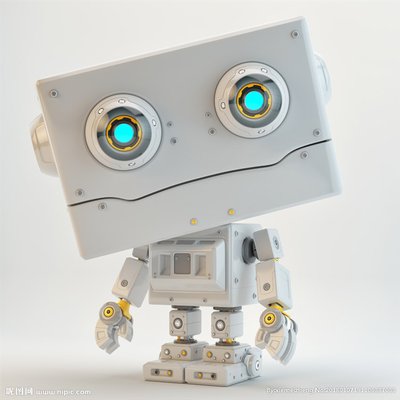 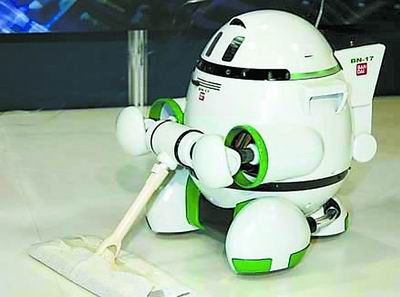 Write an argumentative essay
Task 2 Different opinions about robots
Robots
advantages:


disadvantages:
1. can do dangerous tasks for human beings
         2. can improve the efficiency of work
         3. can make our daily life easier
1. lead to people's poor creativity, flexibility
                                and self- motivation
      2. make people out of work
Write an argumentative essay
Introduction paragraph: 


Body paragraph:


Closing paragraph:
different opinions and the thesis statement
advantages and disadvantages of the advance
restatement of the writer’s opinion
Write an argumentative essay about your opinions on one of the advanced technology.
Task 3 Use the checklist to check and improve your draft.
Use the checklist to give feedback on your draft.
  Does the essay say what the writer thinks about the topic?
  Does the body discuss the advantages and disadvantages of the advance?
  Are signposts used to help the reader understand the purpose of each paragraph?
  Does the conclusion state the writer's position?
Write an argumentative essay about about your opinions on one of the advanced technology.
One possible version:
Should we advocate or fight against robots ?
Introduction
Robots is playing an important role in both industry and our daily life, but people's opinions about robots differ.
One possible version:
Body
On the one hand, Some people think that robots are very important to human's future development. For example,  they can do dangerous tasks for human beings. Moreover, they are helpful to improve the efficiency of work.

        On the other hand, others think that they are dangerous and have negative effects on the society.For example, robot may lead to people's poor creativity, flexibility and self-motivation.
One possible version:
Conclusion
In my opinion, the advantages prevail over the disadvantages as long as we can use them properly.
核心素养专练
假定你是李华，你班最近组织一场辩论赛，主题是“cashless society”。请综合正反两方的观点，陈述自己的看法。
注意：（1）词数80左右，可以适当增加细节，以使行文连贯      （2）标题已为你写好，不计入总词数.
核心素养专练
One possible version:
Cashless society , Yes or No
     E-Pay is becoming more and more popular recently, thus making us come into a cashless society. People have divided opinions about it.
    Some of our students think it important to be cashless because people can have a more easier and comfortable life. Secondly, using the credit card or mobile phone to pay for goods instead of currency can reduce the cost of paper. 
    However, others think very differently. They said this kind of consumption pattern is a threat to one's privacy and wealth.  Besides, it is extremely easy for us to pay more than we can afford, so the cashless society is not a necessity.
    As far as I’m concerned, a cashless society has more advantages over disadvantages. Although there are risks and different voices, it is worth saying yes to it.
Thank you !